ND/TMS magnet assembly
M.Oriunno 	Aug 14, 2024
Baseline Configuration
AISI 1006 steel
60 x 40 mm plates
40 x 15 mm plates
100 x 40 mm gap for detectors
6 x rectangular coils
±1 T B field in the active area between the coils
Total = 813 tons
Coil Requirements
Same as CDR:
1T minimum in the active area
Expected max current required, 30 kA.turn
Max temperature rise from ohmic dissipation shall be < 60oC (FPA 70, National Electric Code)

Change from the  CDR:
Installation of coils pre-assembled and tested at the factory
Coil Design – MINOS with cold plates
Plank Design a-la MINOS
Preliminary studies show that a single cold plate (top or bottom), single-pass 3 gpm, with 5/8” pipe, meets the requirement of < 60oC 
Cross section envelope of the coil package 246 mm x 288 mm (263mm)
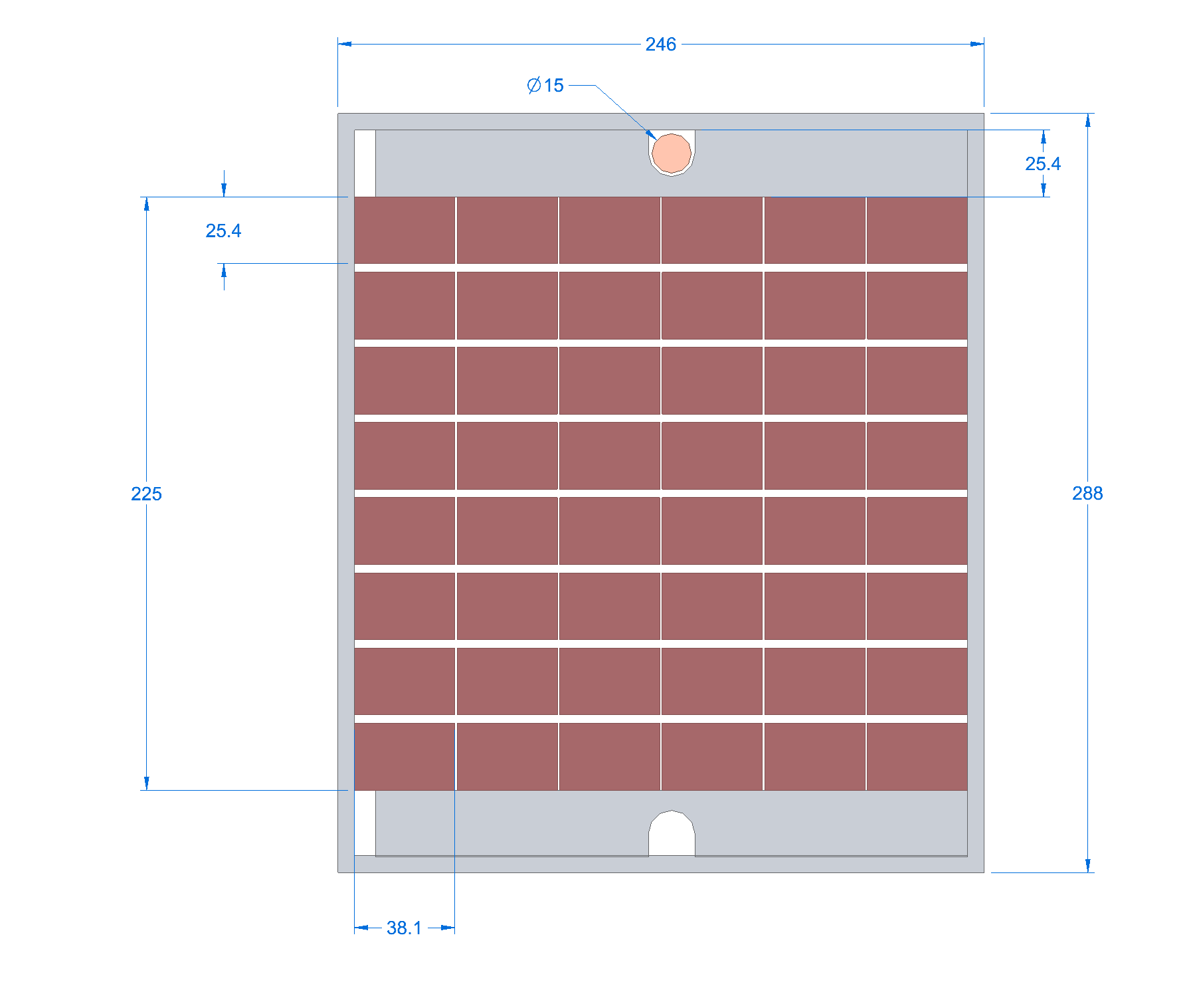 Cold plate
Cooling circuit
Cold plate
7.2 m
3.5 m
Steel Design – Changes from the CDR
The single layer is made of four plates, previously 3,  with identical width, spaced horizontally by a 20mm gap (flatbed truck width < 3.5 m)
Shorter steel length beyond the coils, outside the fiducial volume
Low reluctance links to return the B-Field. 20% mass reduction
Space between the coils increased to 3.6 m to accommodate the cassette detectors  for an increased active area
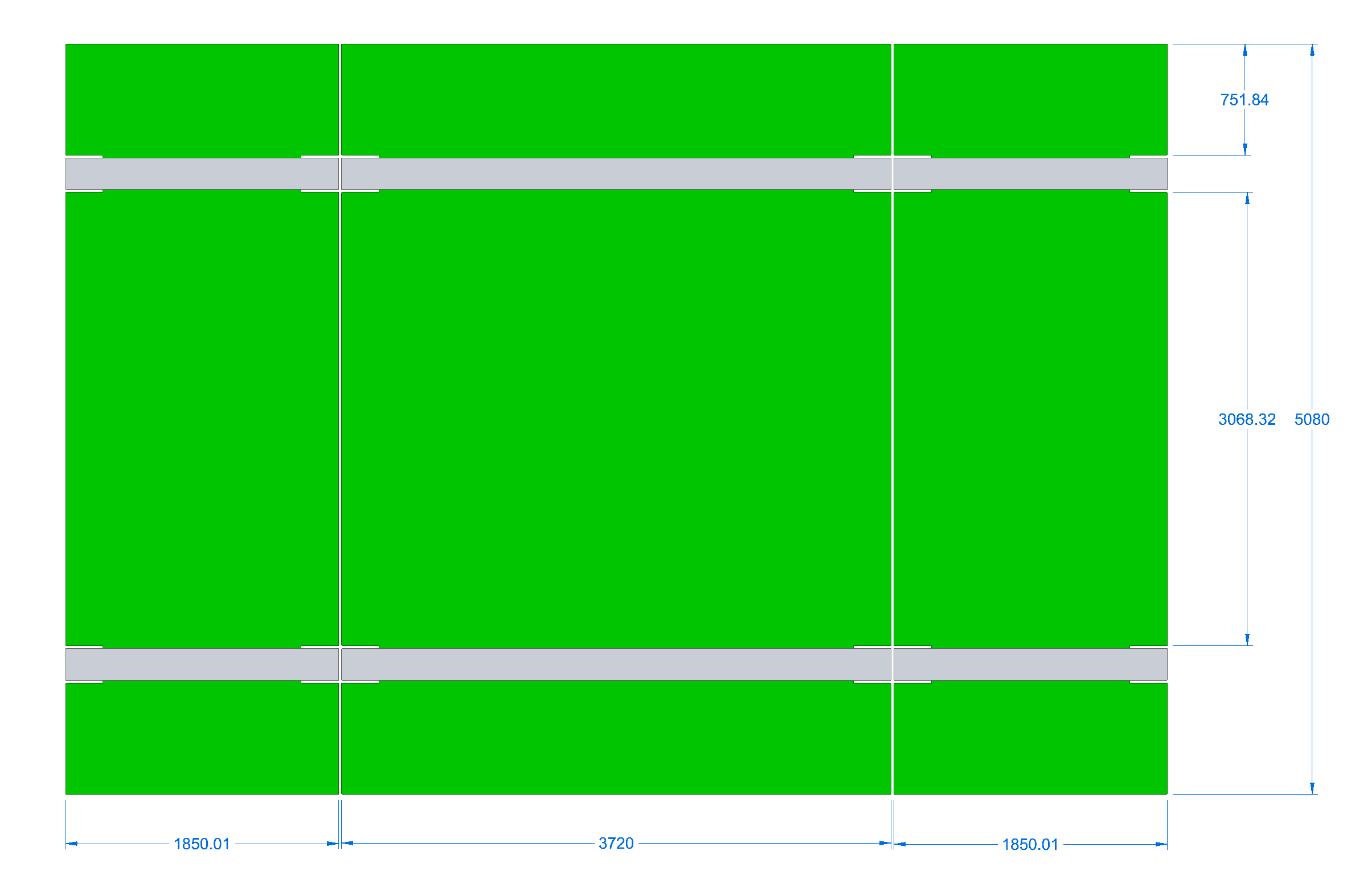 3
2
1
4
CDR, 820 tons
PDR, 711 tons.  ~ 13% mass saving from CDR
Steel/coil integration parameters
5
5. The Notches in the iron plate from the CDR have been  converted to Vertical Slots for the insertion of the pre-assembled coils

6. Coil package at 20 mm gap from the steel for installation clearance.  Need to study the effect of the gap on the leakage field
6
6
Support Frame – no changes from the CDR
The total mass  of the support frame is 35 tons, A36 steel
The parts will be lowered in the cavern with 3-4lift
The assembly is welded and bolted underground
Commissioning  with the PRISM motion system, before the assembly of TMS starts
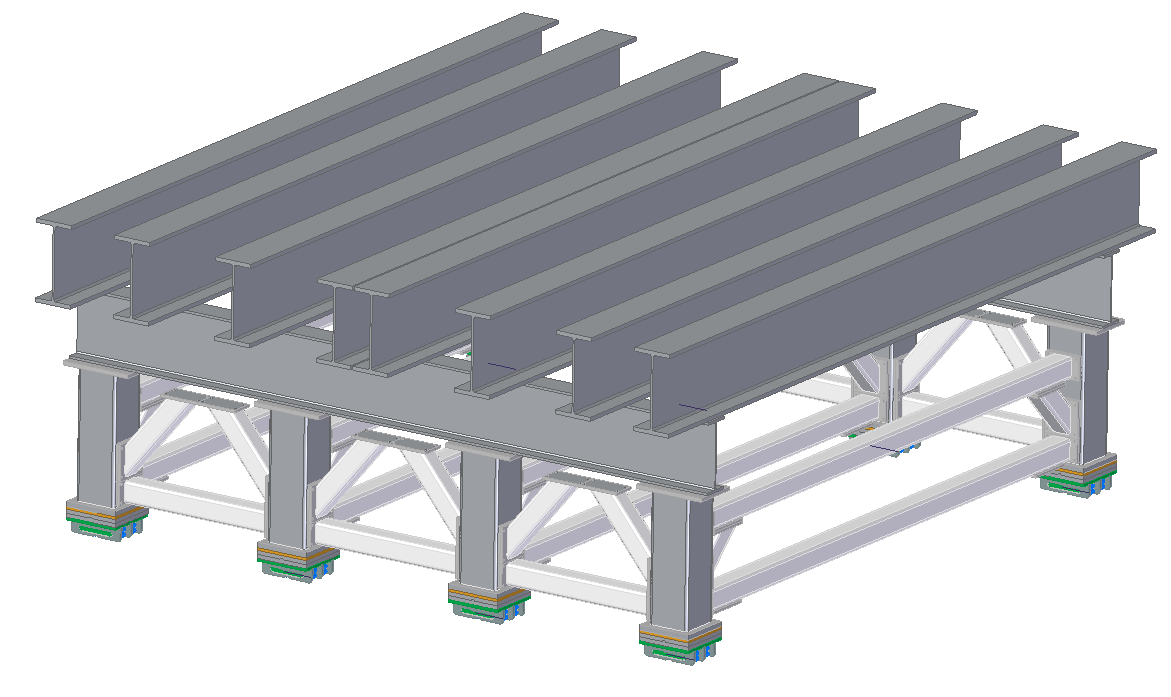 PRIMS: Hilman rollers on steel rails
Magnetic isolation from the frame
The magnet is magnetically isolated from the frame by a bed of 4’x8’, 1.5” thick  Aluminum tiles, to minimize local field distortion
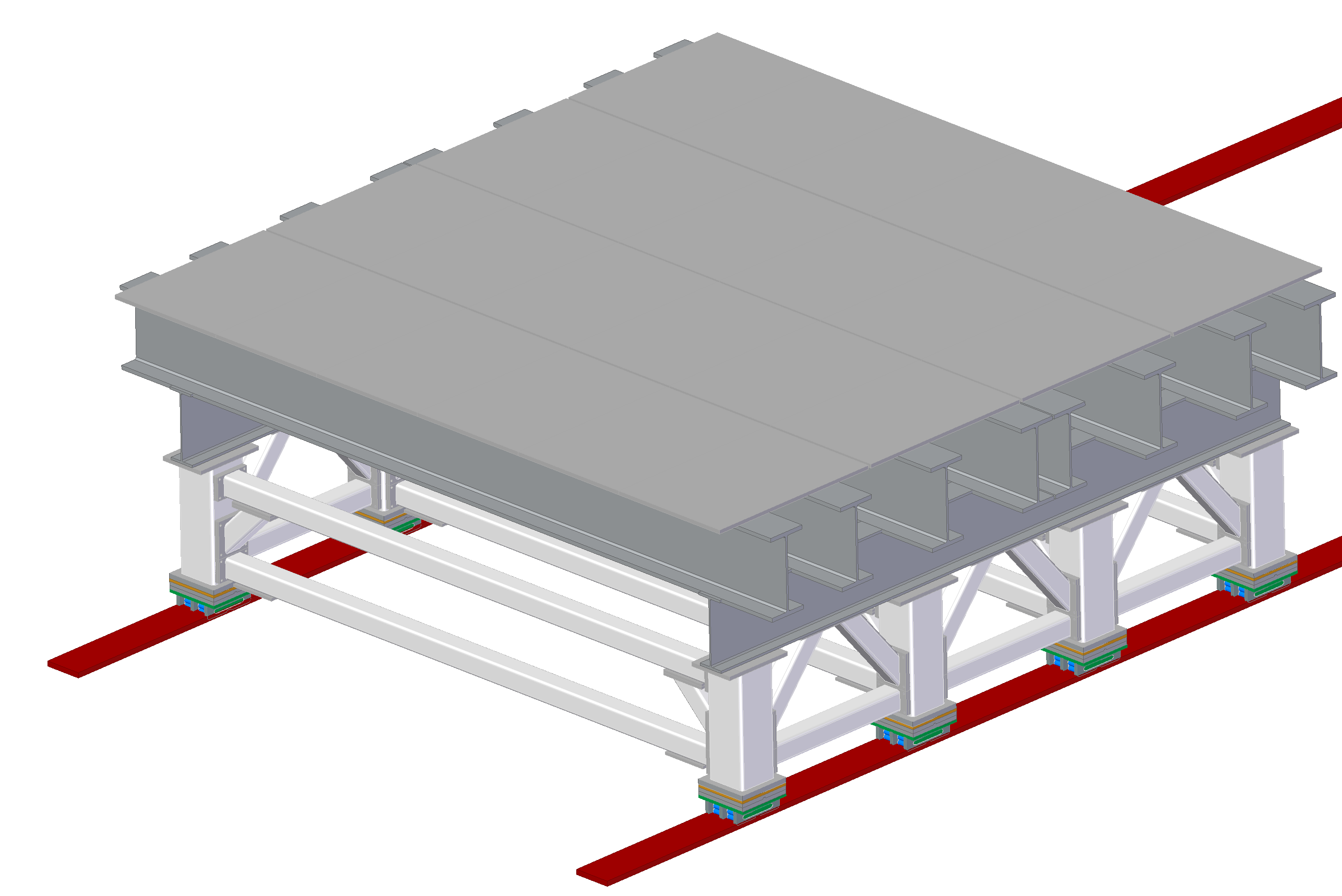 Magnetic Forces
Despite the B-field analysis have been benchmarked on the results of CDR, we have still discrepancies on the magnetic forces for the steel plates and the coils

Directions and  value of the magnetic forces are required to dimension the joints and interconnections

We believe that the B-flux return links mitigate substantially the problem,  decreasing the magnitude of the attractive forces between the coil and steel and between the steel plates

The two end plates, will experience anyway large forces along the beam direction. The mitigation of this effect remains to be addressed. It is not complex  either
9
Forces induced by B-field (CDR)
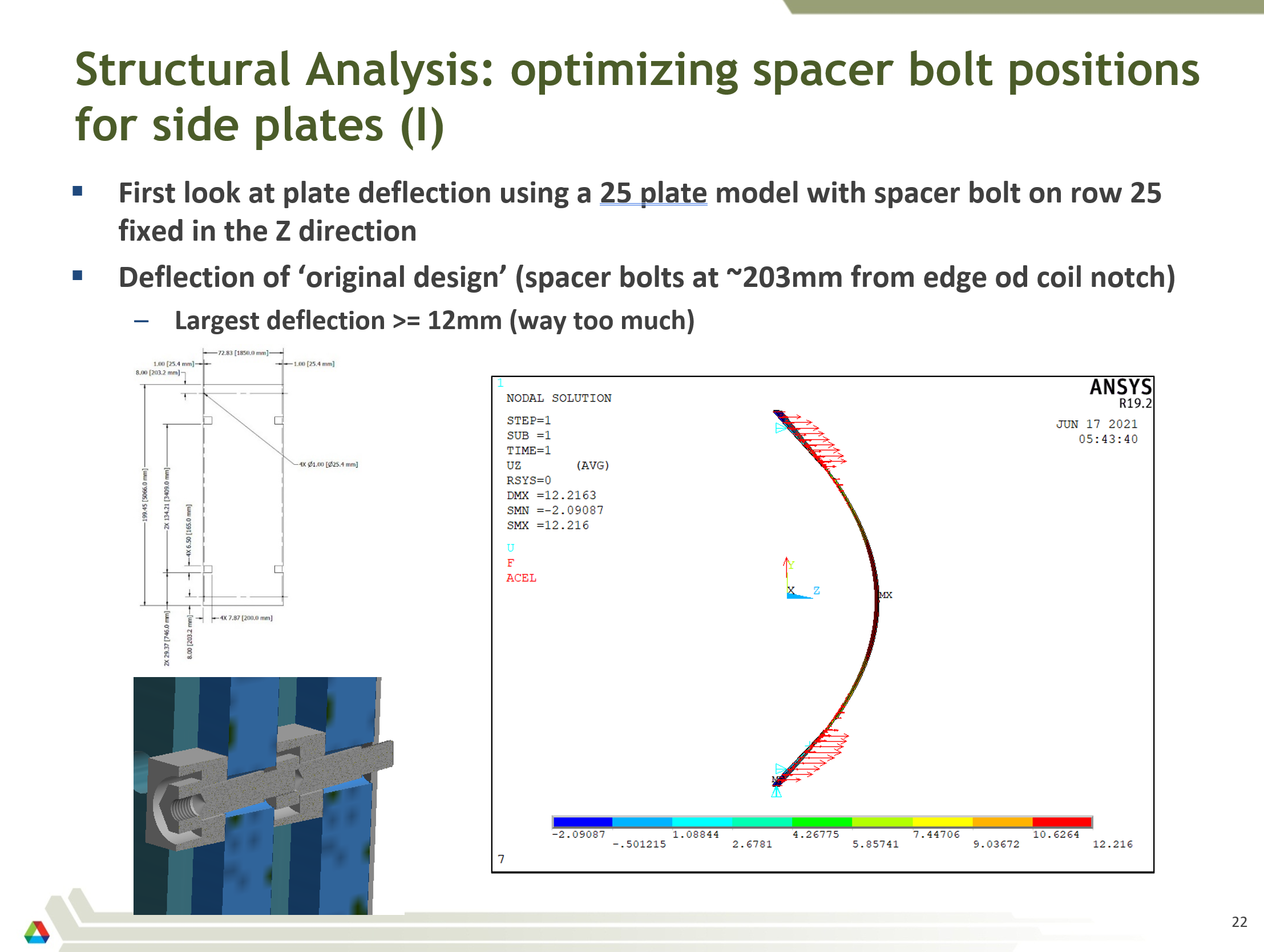 25kN
5kN
CDR studies, by V.Guarino et al.
10
Installation of the Lower Coils
Coils mass, 6.5 and 8 tons each
The bed on the top of the  support frame is equipped with Alu brackets, retraining the coils 
Each coil segment is supported by six brackets
8 tons
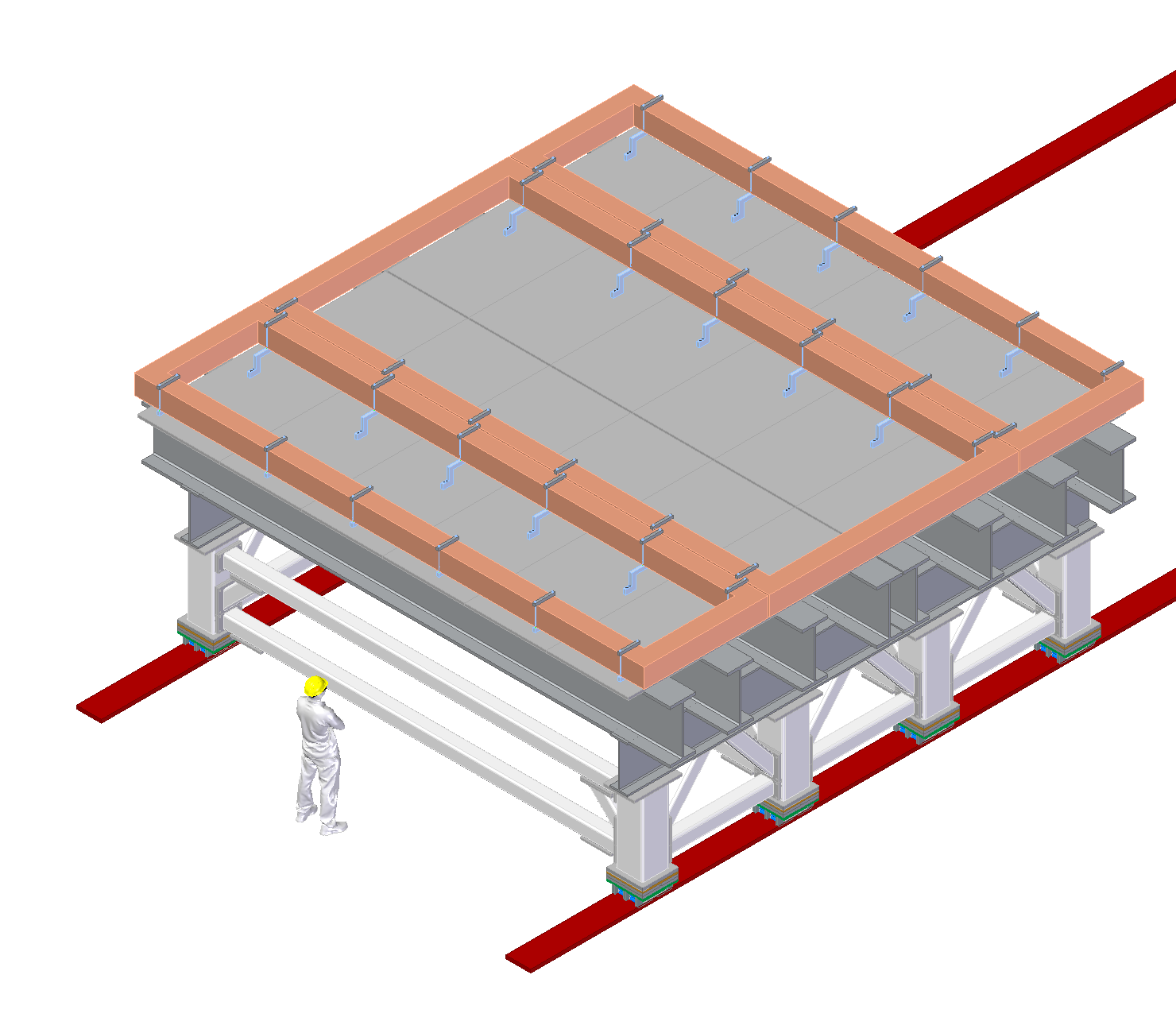 6.5 tons
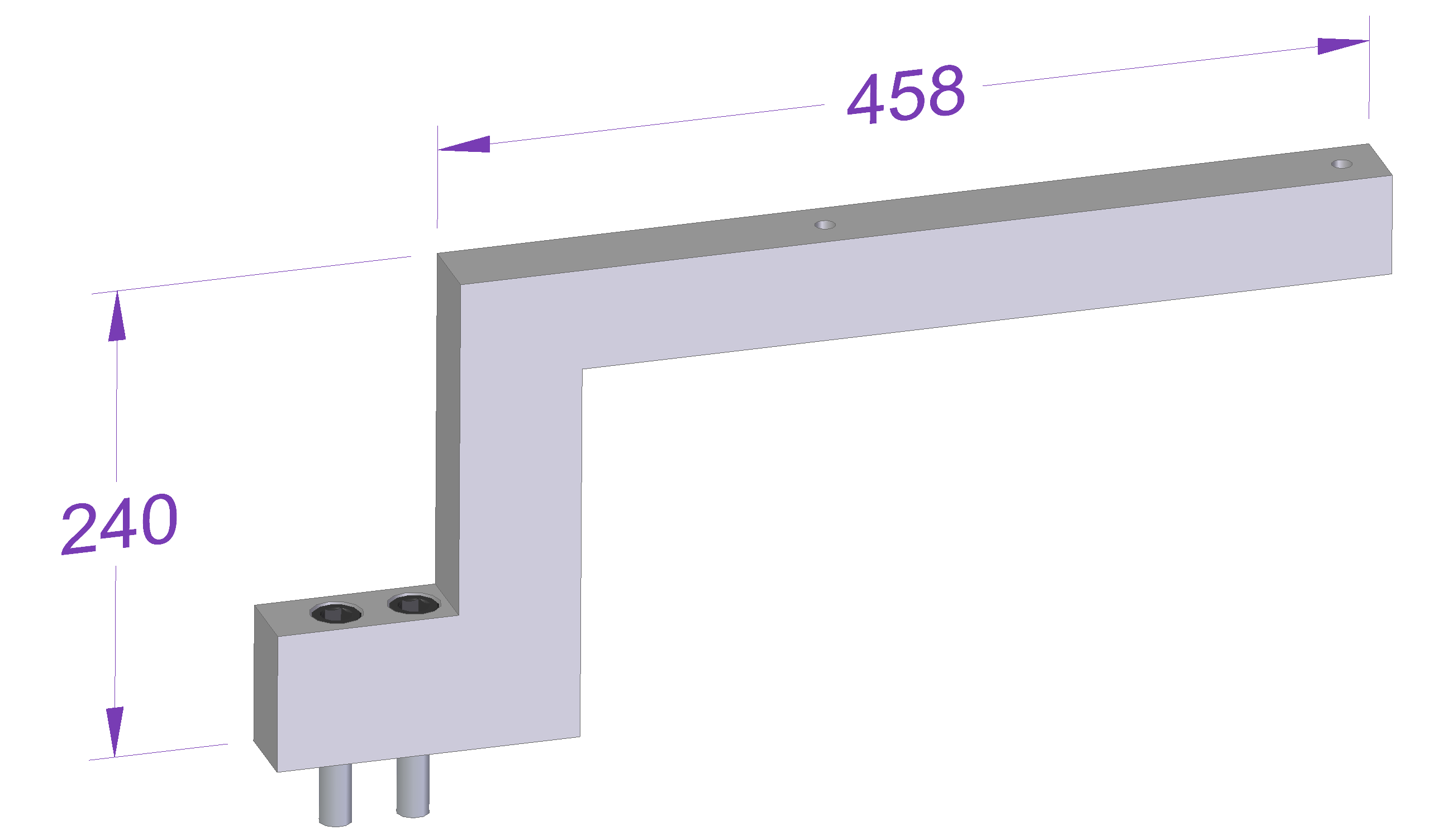 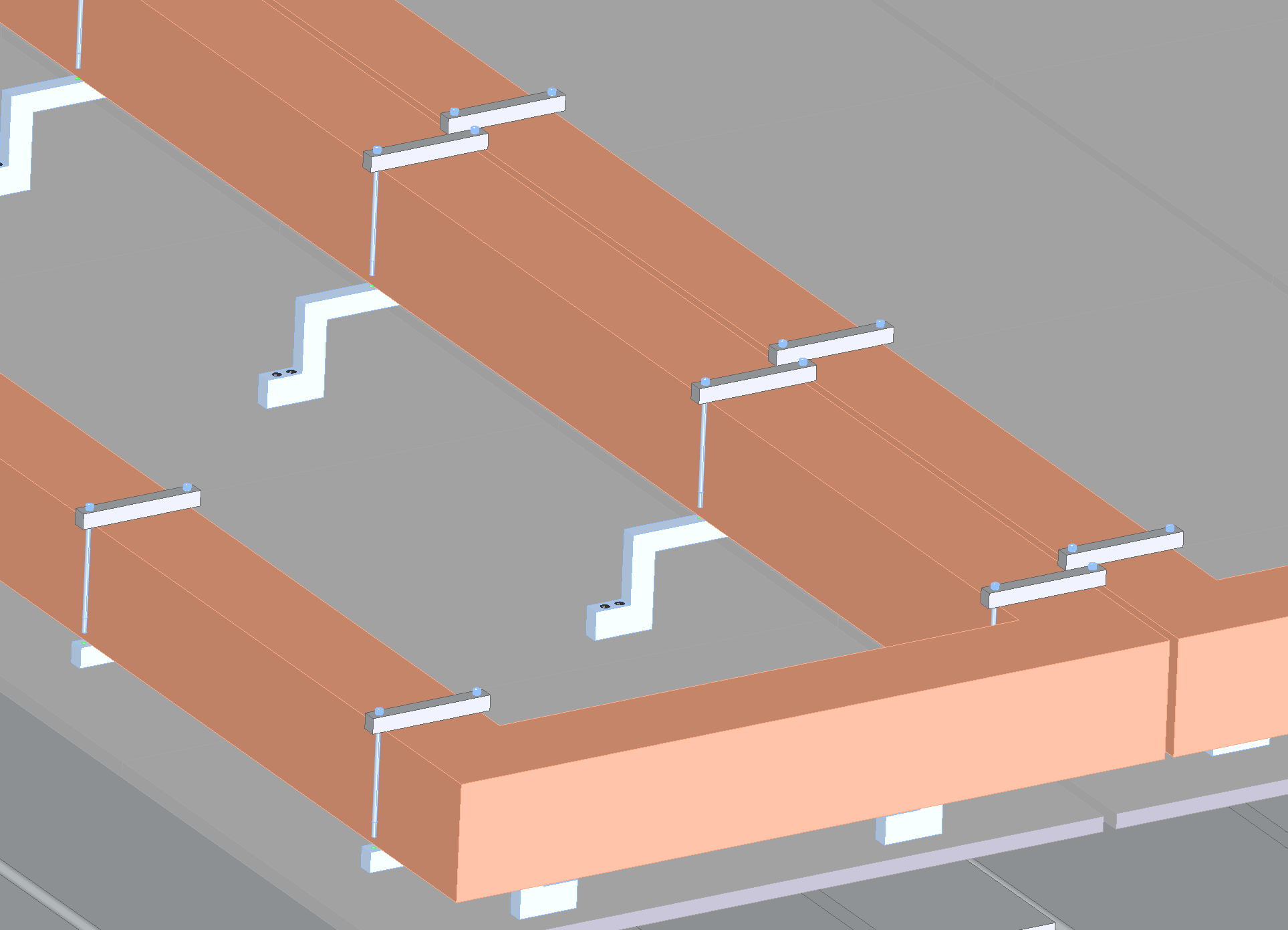 Steel Plate installation
The steel plate deck will be assembled sequentially, backward  along the beam, i.e. 40mm plates first
A temporary support structure holds the first group of plates 
Each plate is < 3 tons
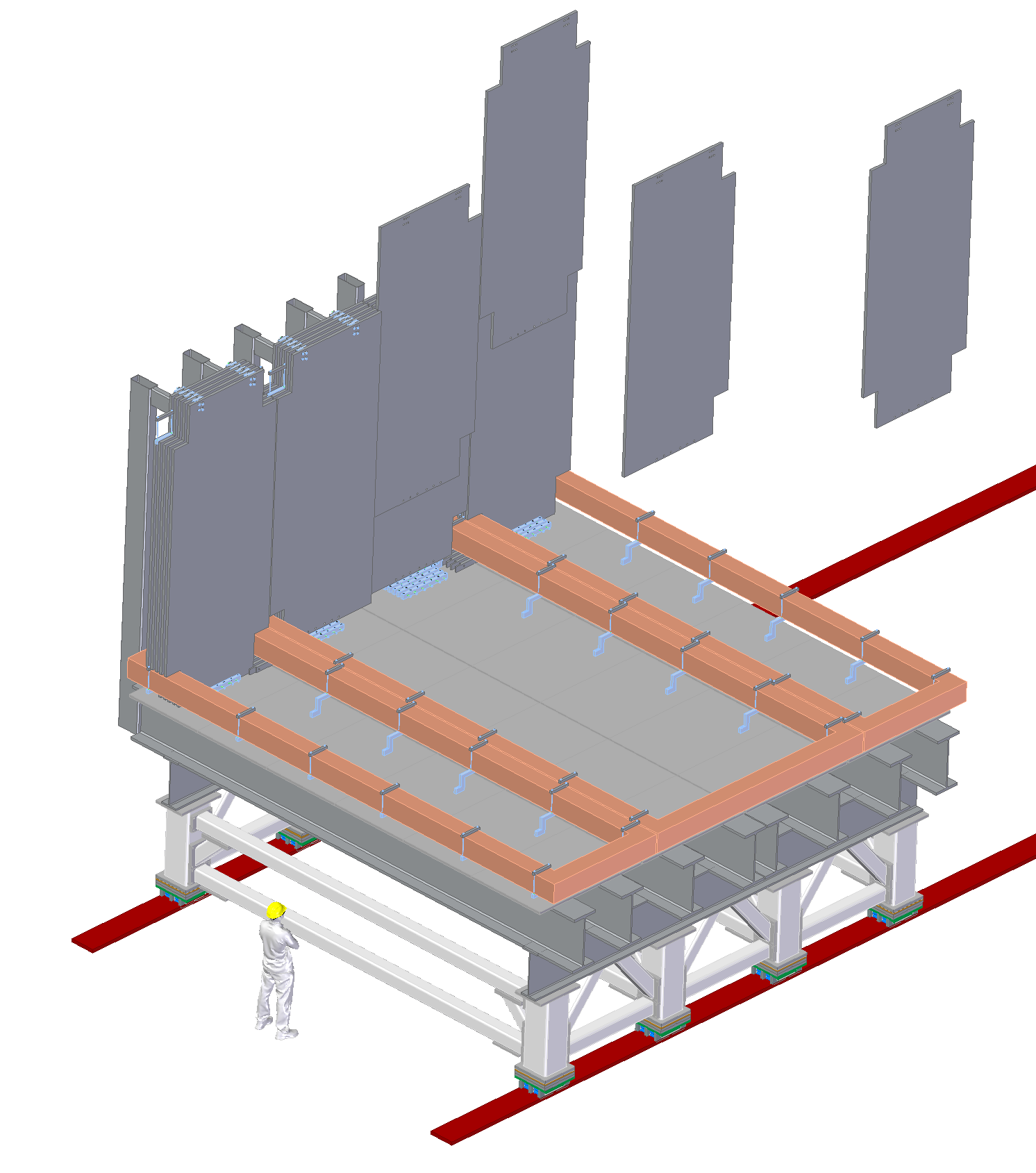 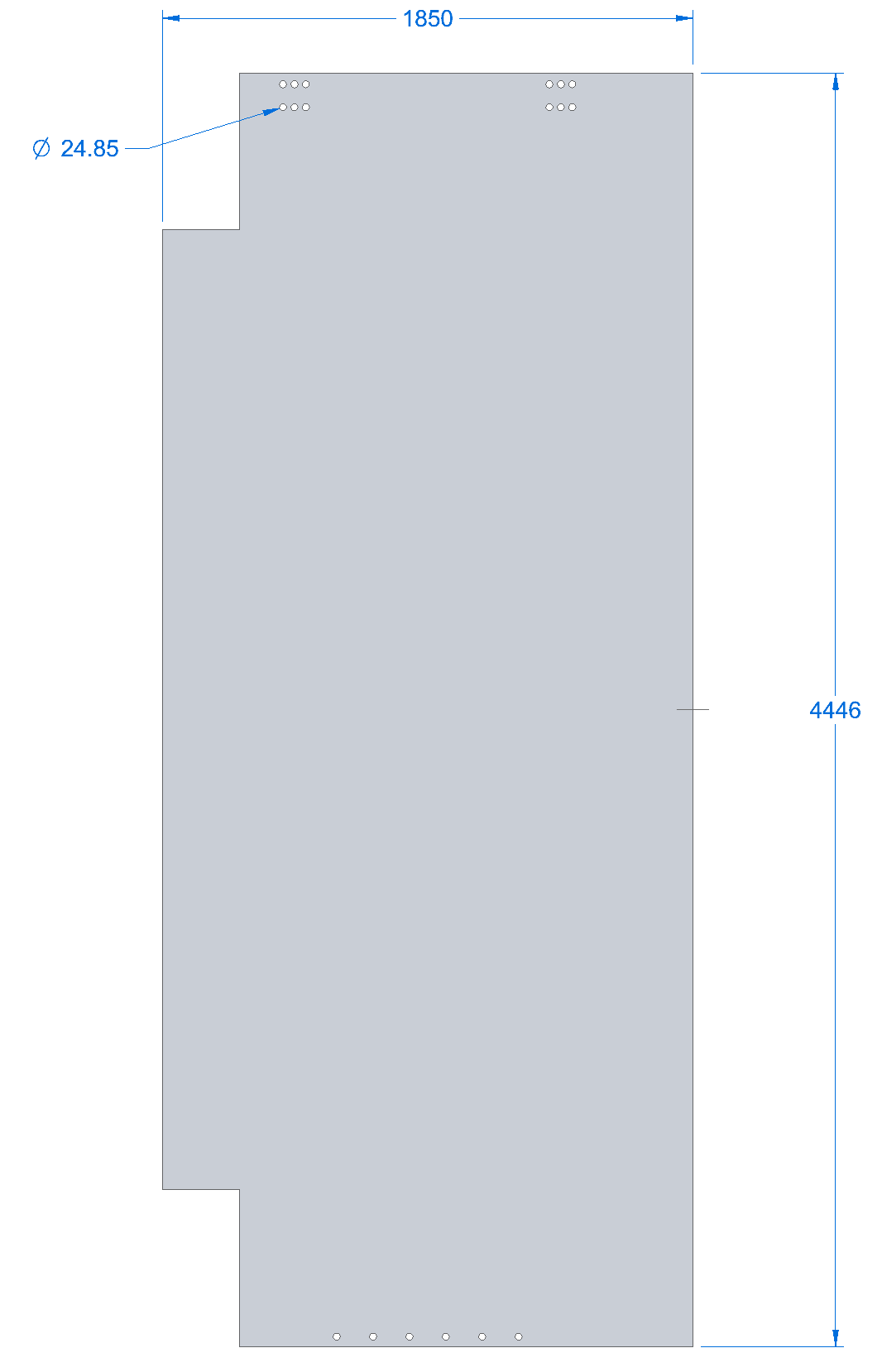 Clamps/Spacer
A clamp/spacer is bolted to magnetic gap layer
It holds each plate to the support frame, reacting the magnetic forces
It set the gap between  the plate along the beam direction
The clearance between the steel and coil is 20mm
required to accommodate the shape tolerances of the plate (±.125”)
Considered sufficient to keep the steel clear form the coil, when using a fine pitch crane hook
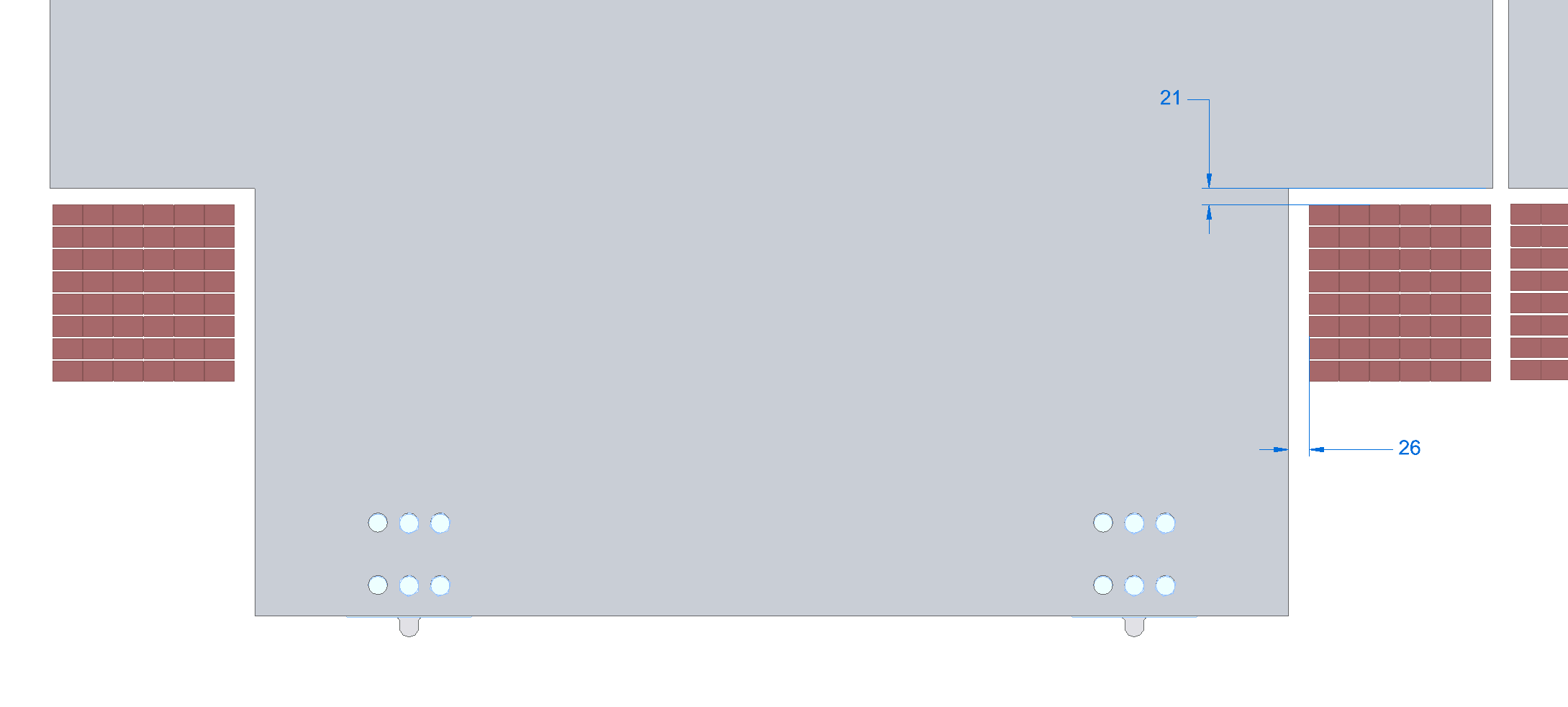 Spacer/clamp details
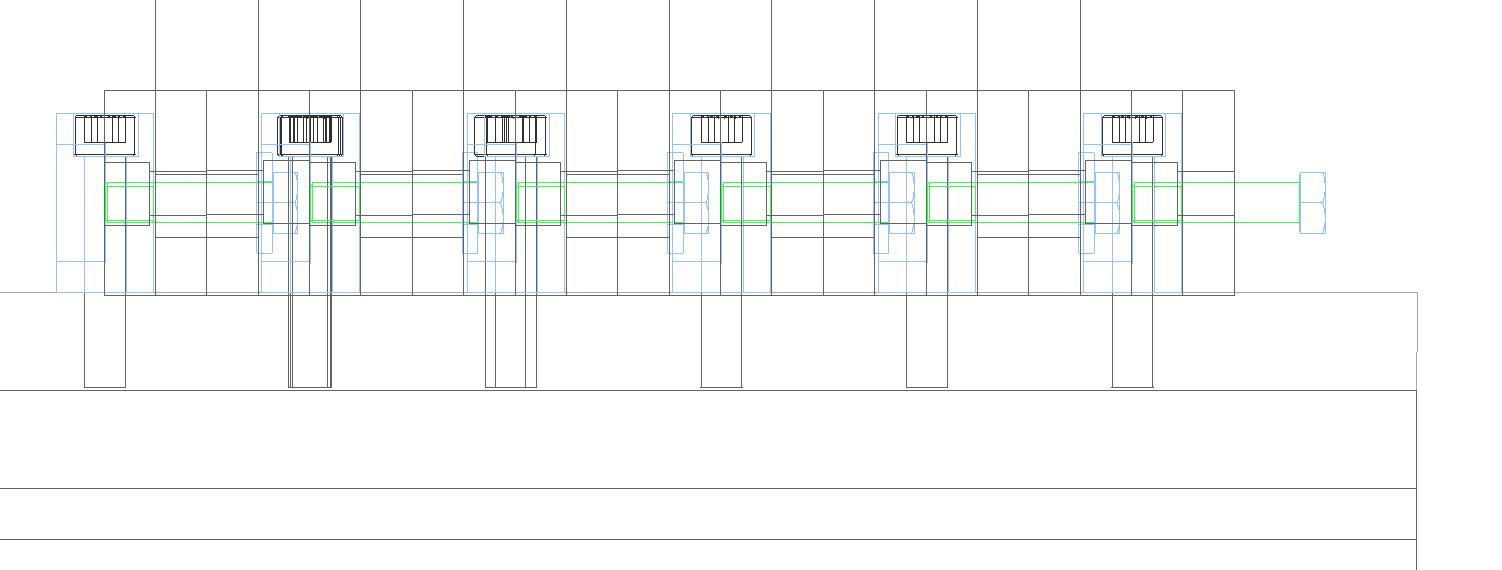 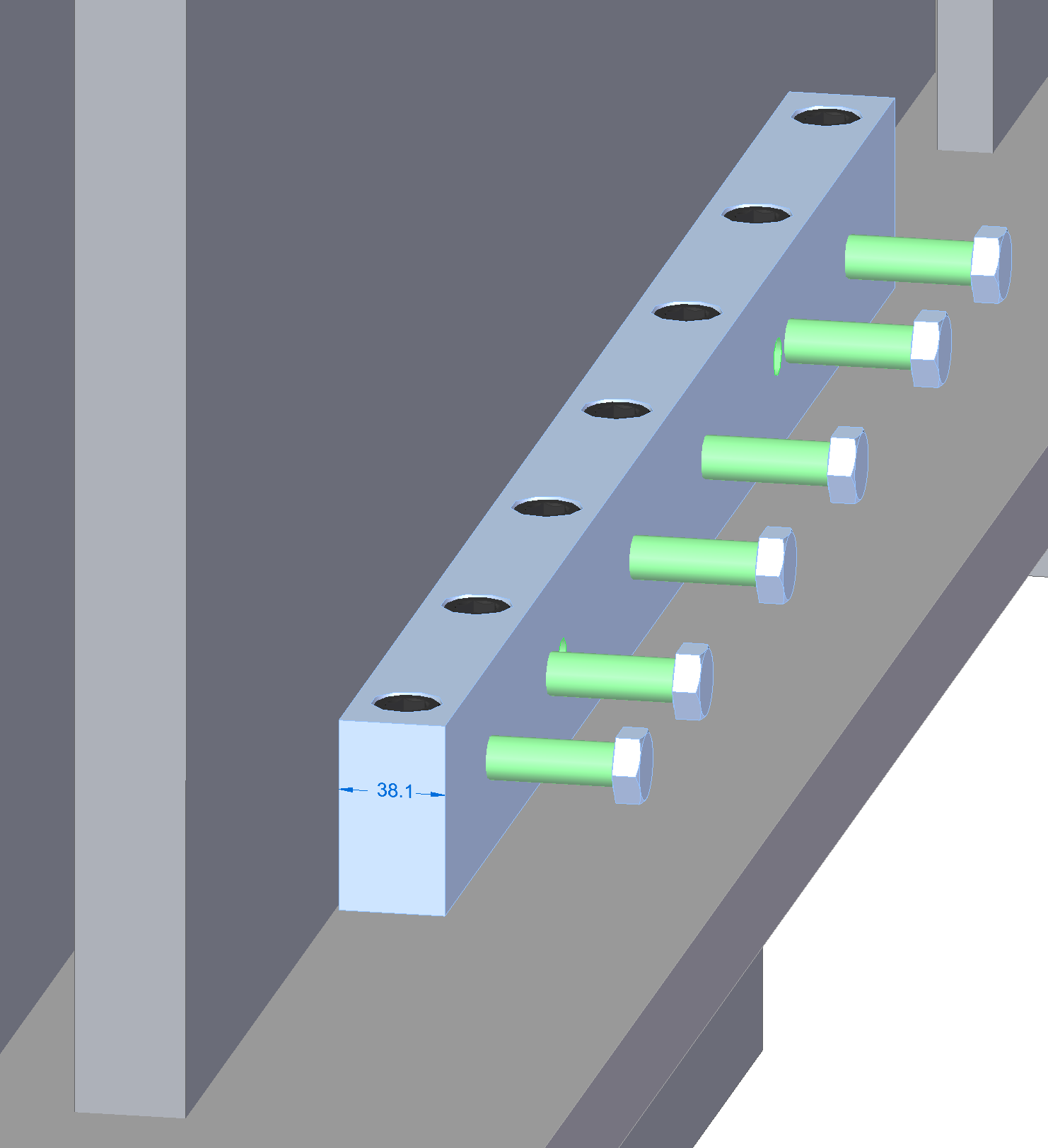 40mm
40mm
M16
38mm
B-flux return links
The flux return links are installed individually, on each layer, while advancing through the assembly of the steel
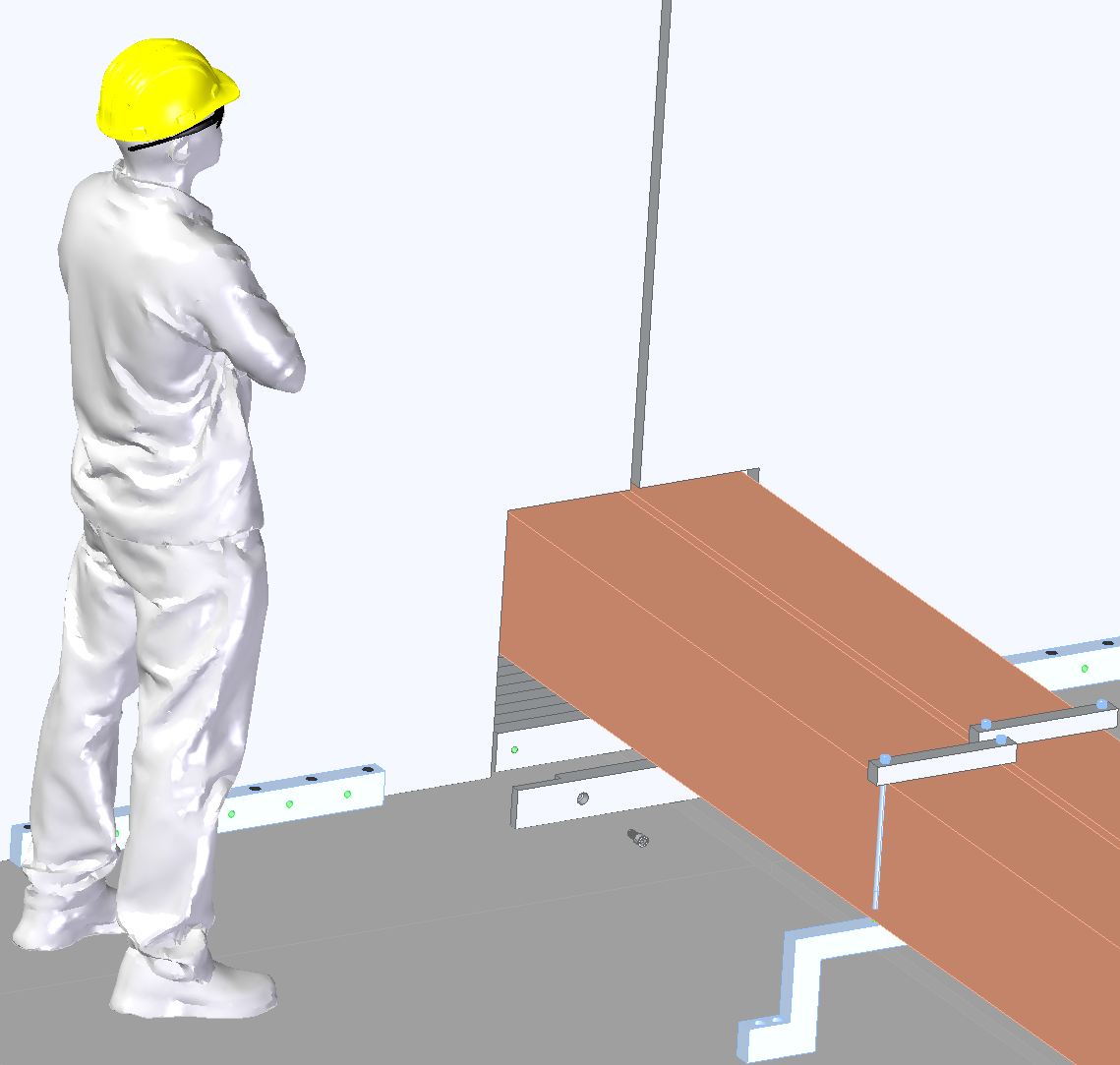 M16 bolt
B-flux return link
Spacer/clamps & Upper coils supports
As the plate's assembly proceeds, additional spacers and support brackets for the upper coil are installed
Temporary supports
Upper coils bracket
Before installation of the upper coils
The temporary support holding the first plates is removed, after a yet undefined  number of plates has been secured to support frame
The full stack of 60 + 40 plates is completed, and it is ready for the installation of the upper coils
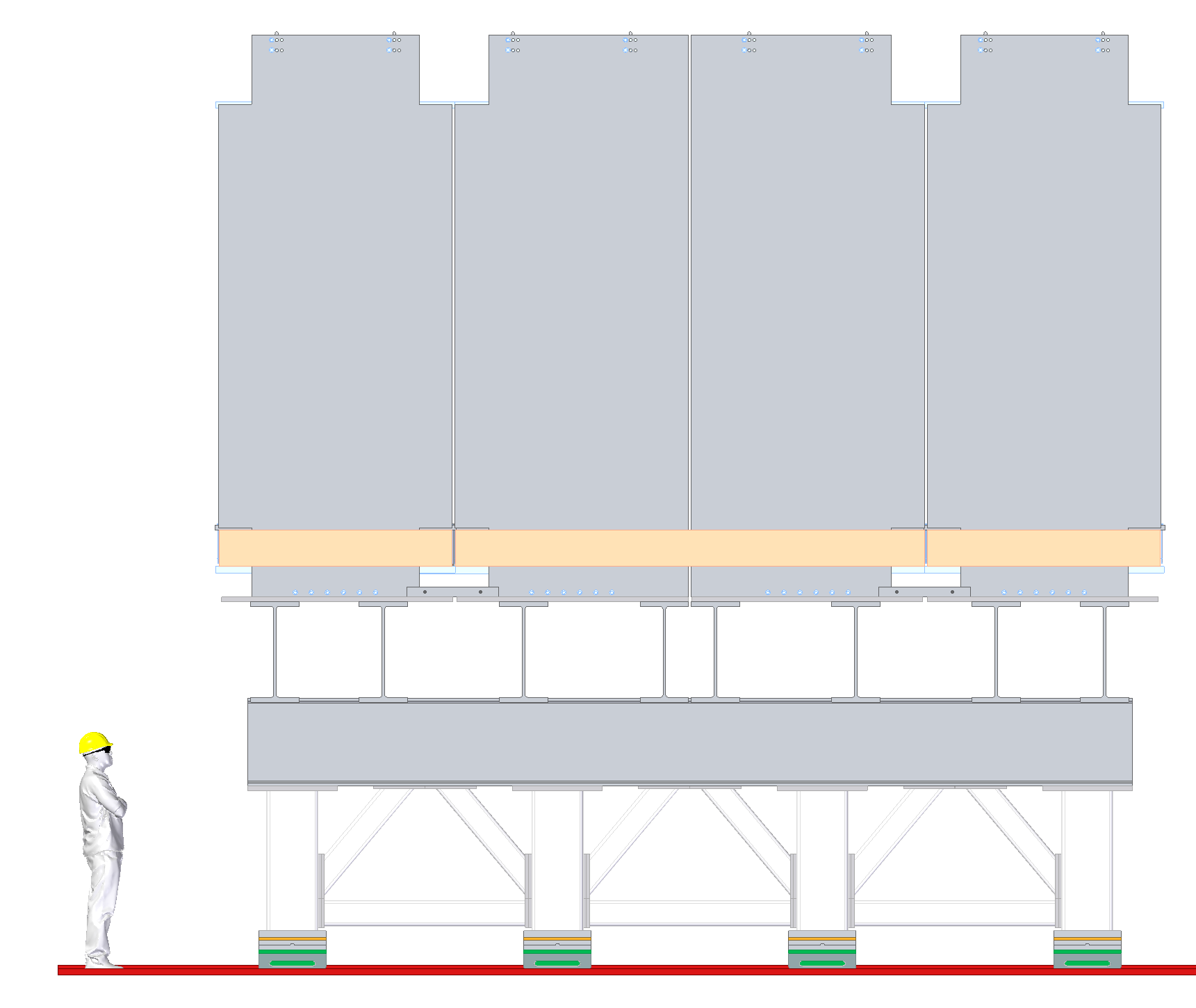 Upper coils installation
The Three pre-tested coils are lowered individually and attached to the support brackets
Fine pitch crane hook required to stay inside the 20 mm clearance form the steel
Handling fixtures
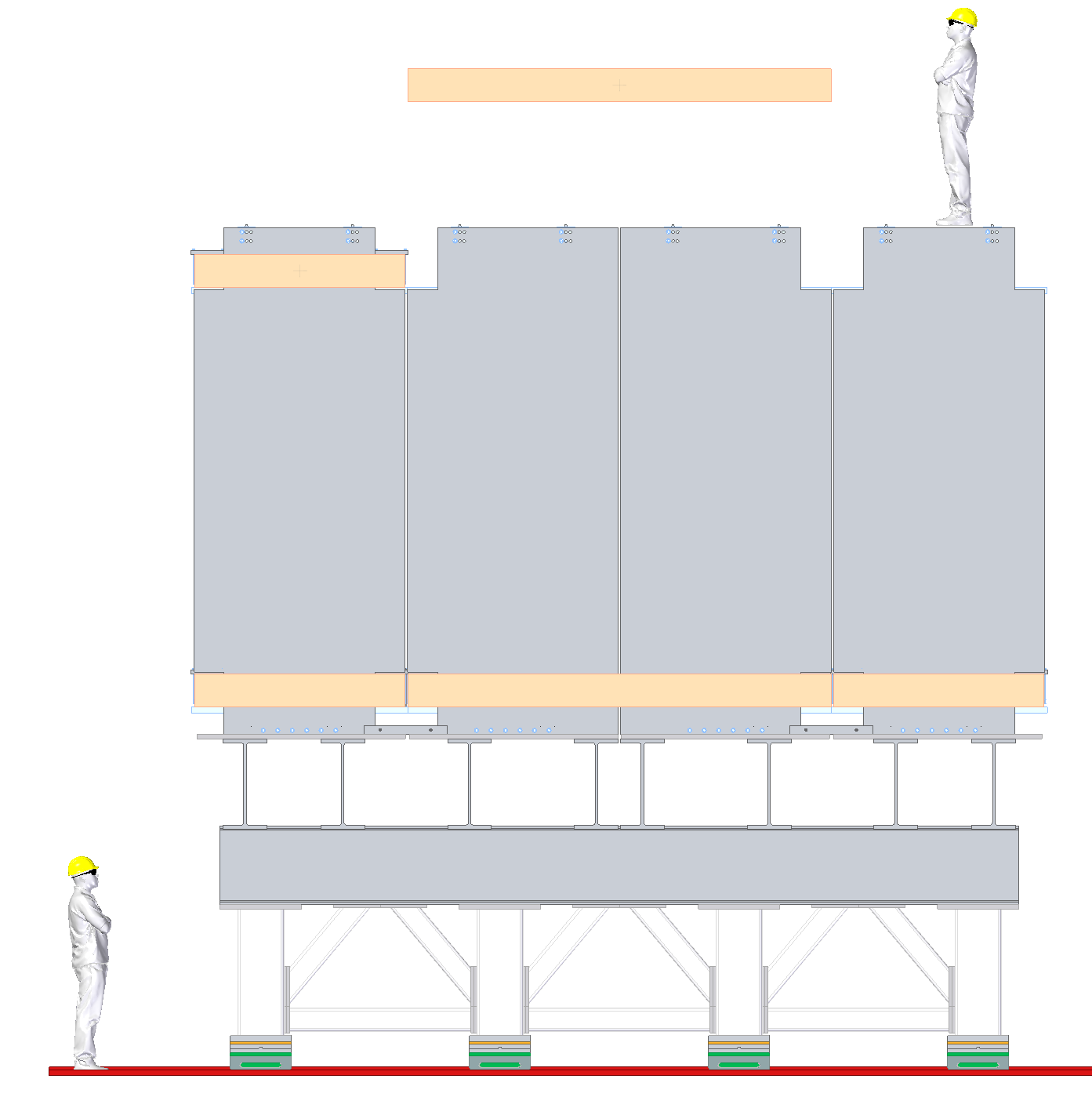 8 tons
6.5 tons
TMS ready for the Cassettes
Y detectors
U,V detectors
Cranes availability and working area
15 US tons crane on surface and 50 US tons underground

Pre-staging area on surface is limited and overbooked

The capacity of the crane and the area on surface are the  limiting factor for proceeding faster

~ 60 critical heavy lifts required to lower the magnet and the support frame

With these parameters, we are assuming a sequential procedure where the individual  steel plates flow continuously from the storage area to the cavern, with minimal prep before the lift

All the staging and pre-assembly work must be done underground
15 US tons
50 US tons
Underground  Assembly area
TMS is assembled at center of the cavern in four different phases
Each phase duration is 3 months
Push-pull with ND/LAr
TMS frame at the end of the cavern
TMS magnet assembly area
TMS envelope in the cavern
During the installation the ND/LAr and the TMS envelope are staggered along the cavern
Critical points:
The back of TMS is < 2 ft from the wall of the cavern
Limited crane coverage close to wall. Special lift beam required 
At the nominal position on the beamline, TMS is at 1ft from ND/LAr
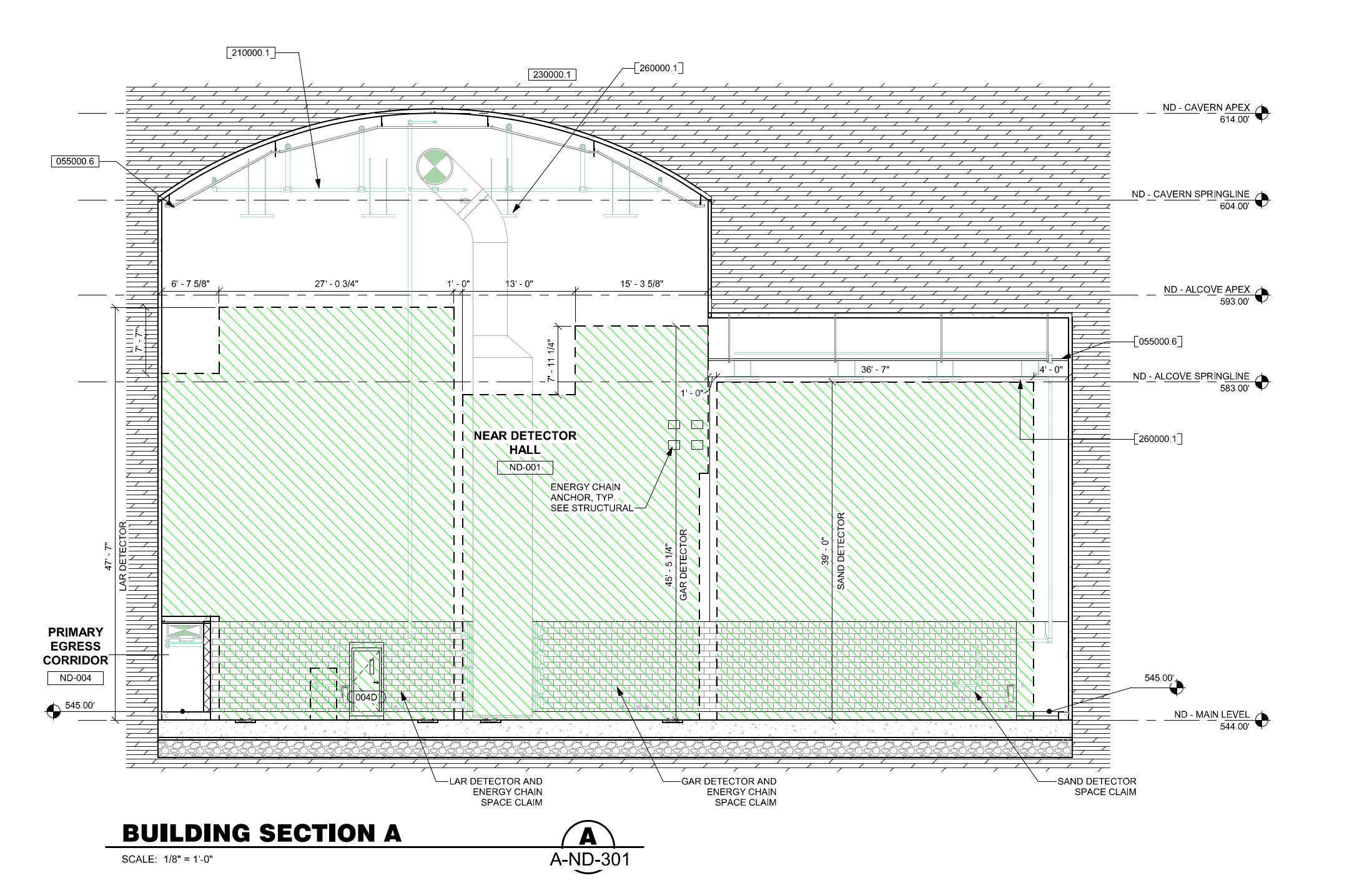 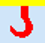 Crane  access
ND/LAr
TMS
Steel procurement
Baseline with Steel AISI 1006

Two potential suppliers:
We have a budgetary quote of April 2021 from Ryerson
We added the option of Nucor, large still supplier in US. No quote yet, current cost estimation based on Steel price/lbs as market commodity.

Concern on the final tolerances achievable, affecting the design
Ryerson claims ±.125” for the profile edges
Nucor willing to quote for tighter ASTM A6 tolerances (see spare slides)
Considering of post-processing the plate with Waterjet cutting, + $600k, with an external vendor

Complex Logistic of moving 800 tons of steel from the vendor site  to FERMILAB:
3.5 m is the size limitation of the flatbed truck
Expecting ~ 50 trips, no plans special transports  

 Supplier’s final selection will be based on a combination of  scoring factors : cost, availability, final tolerances, logistic
Toward the PDR
I did not cover the design of the mezzanine(s), hosting the power supplies and the electronic racks. They will be structural part of  the support frame. We need to converge on cabling routing and  quantity and the location of the rack to allocate sufficient area

I did not address the concerns on the air gap for the cassette installation. The actual 40mm may turn out to not be enough. 
Need to keep the cassette thickness envelope tight < 25 mm
Work with Steel supplier to investigate if possibility of getting tighter ASTM A6 specs ( ½ or ¼) is real but also cost and  schedule impact
Or increase the gap from 40mm to 45 mm

Reach a sufficient level of confidence on the magnetic forces results from the FE analysis

Continue the development of the mechanical details of connections and interlinks

Waiting the outcome of the detectors size and coverage, for finalizing the dimensions of the steel plates before launching new Magnetic and Structural FEA
26
Toward the PDR - II
Although adjustment of the vertical space between the coils( 3.2 vs 3.6 m) won’t change the mechanical concept, we need to converge on the values, since at the PDR we must present a consistent overview: agreement between the FEA and the mechanical design dimensions

Continue the mechanical, thermal and electrical design of the coil

Continue working with I&I on crane access, special tool requires, storage and staging areas both on surface and underground

Not visible, a lot of work in the background, to finalize PRISM : Task Force with I&I, ND/LAr and TMS (represented by me) to develop common solutions for the most efficient motion system and its integration with the support frame
27
SPARE SLIDES
ASTMS A6 tolerances
Coil design
PRISM design
Images of the ND detectors underground
28
ASTM A6 tolerances
29
ASTM A6 Tolerances - Thickness
± 380 um
15 mm
± 760 um
40 mm
30
ASTM 6 Tolerances – Length and Width
25.4 mm
28.6 mm
31.9 mm
19 mm
31
Low Carbon - Flatness
± 25 mm
15 mm
40 mm
± 22 mm
32
Supplementary Requirements Flattness
The following standardized supplementary requirements are for use when desired by the purchaser.
Those that are considered suitable for use with each material specification are listed in the
specification. Other tests may be performed by agreement between the supplier and the purchaser.
These additional requirements shall apply only when specified in the order, in which event the
specified tests shall be made by the manufacturer or processor before shipment of the material.
± 12.5 mm
15 mm
40 mm
33
± 11 mm
Summary - ASTM 6
34
MINOS Planks Stack
Single planks made of multiple conductors
Stack of planks for each coil segment
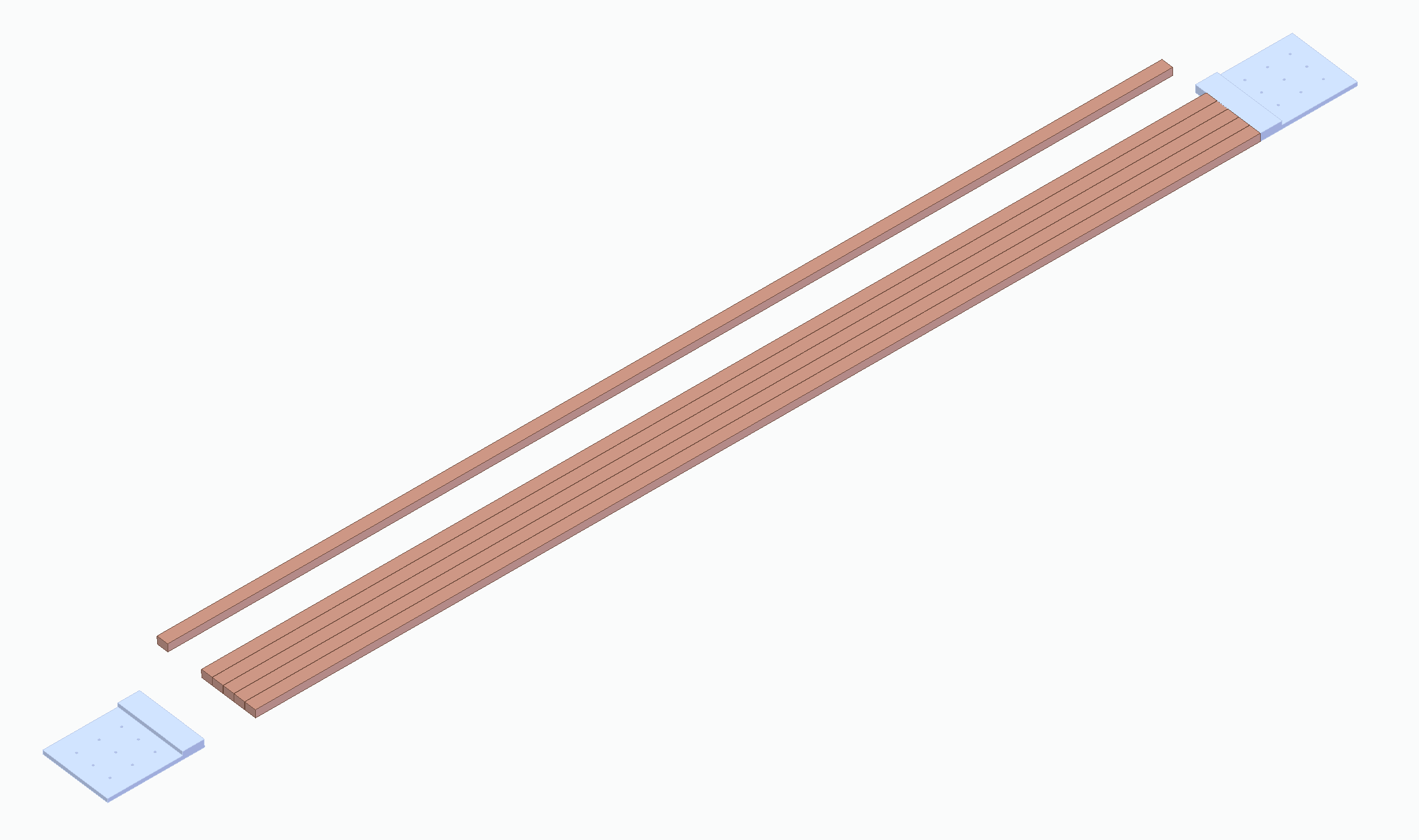 Single plank
Electric contacts require careful engineering.
The problem has been solved for MINOS
35
Coil Cooling Circuit
ID15mm, 10 gpm
DP= 0.1 bar/m
21m
17m
17m
PRISM req.s
Move TMS across the beam line over a distance of 30m in < 8hr, including detector ramping down/up. Speed ~  1-2 mm/s
Task Force to develop a common solution for TMS and ND/LAr
Powered Roller
Boogie
Rack and Pinion
38
39
40
41
42